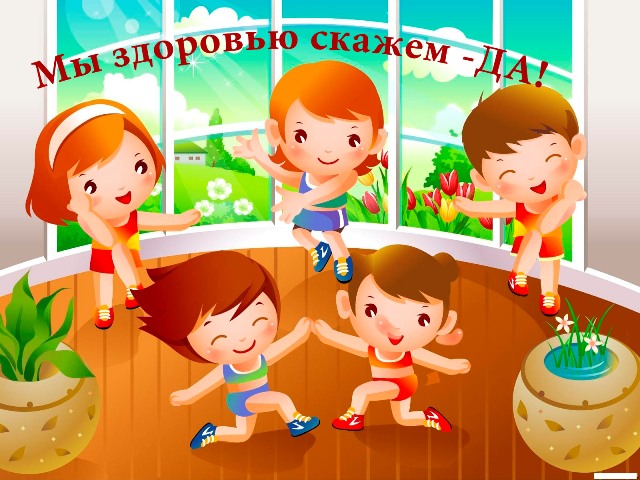 МОЕМ РУКИ ЧИСТО, ЧИСТО!
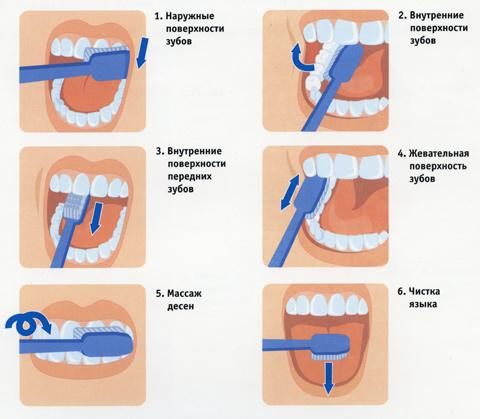 ЗУБЫ ЧИСТИМЕЖЕДНЕВНО
ПРИНИМАЙТЕ ЧАЩЕ ДУШ – БУДЕТЕ ЗДОРОВЫ!
И В ВАННЕ, И В БАНЕ ВСЕГДА И ВЕЗДЕВЕЧНАЯ СЛАВА ВОДЕ!
ГИГИЕНА – ДРУГ ЗДОРОВЬЯ!
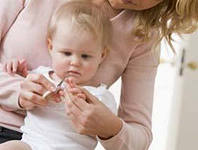 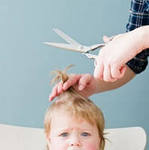 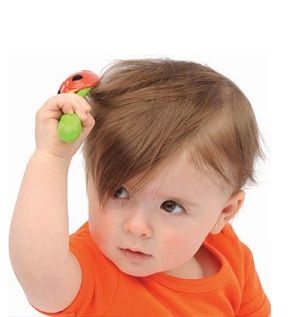 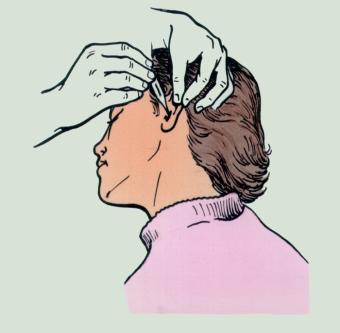 МЕДЕЦИНСКИЕ ОСМОТРЫ – ПРОФИЛАКТИКА ЗАБОЛИВАНИЙ
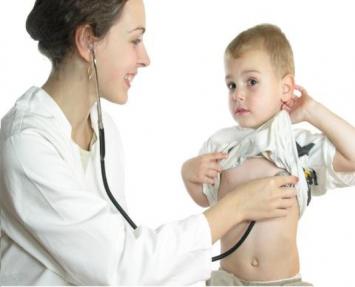 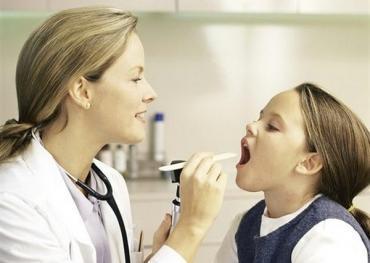 ПРАВИЛЬНОЕ ПИТАНИЕ – ЗАЛОГ ЗДОРОВЬЯ!
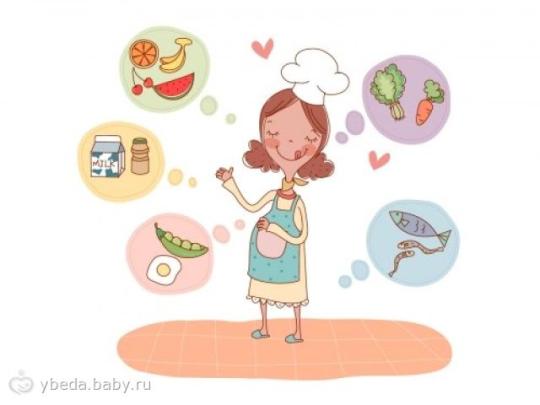 ВИТАМИНЫ,ВИТАМИНЫ ДЛЯ ЗДОРОВЬЯ НАМ НУЖНЫ!
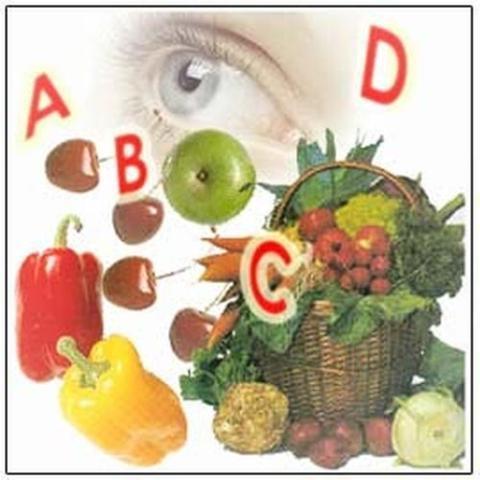 МИКРОБАМ В НАШЕМ ДОМЕ МЕСТА НЕТ!
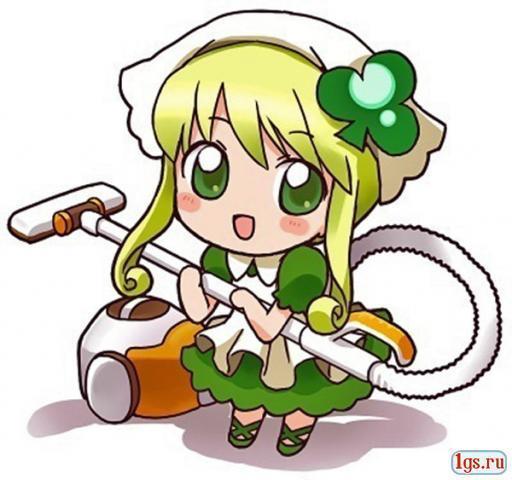 ДВИЖЕНИЕ – ЭТО ЖИЗНЬ!
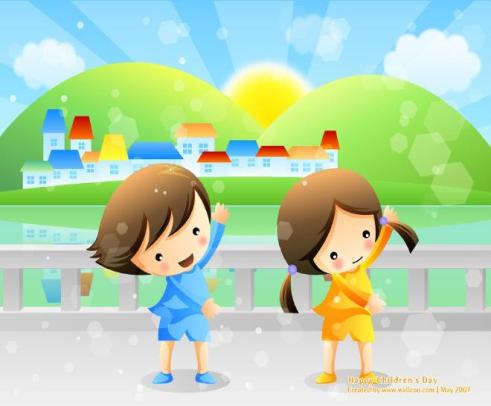 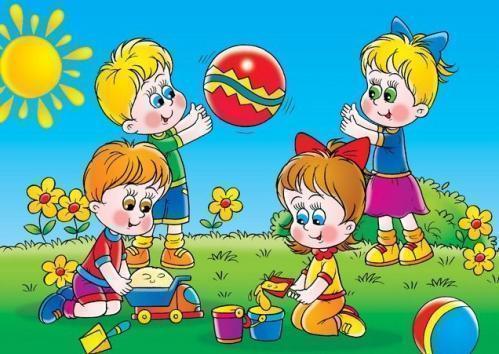 ПРОГУЛКИ НА СВЕЖЕМ ВОЗДУХЕ – необходимы растущему организму.
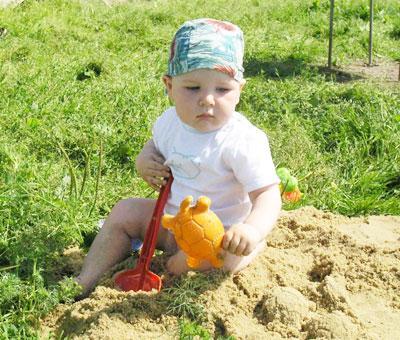 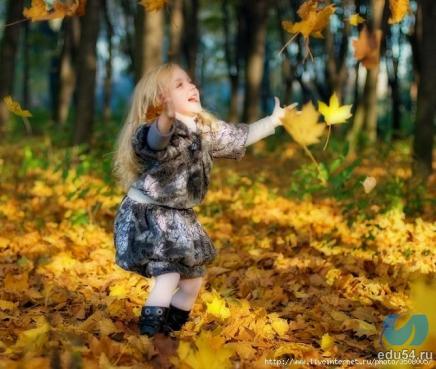 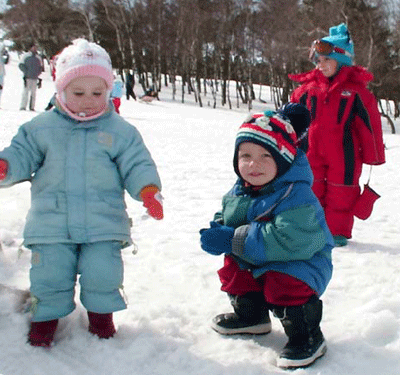 НА ПРОГУЛКУ НАДО ОДЕВАТЬСЯ ТАК, ЧТОБЫ НЕ ПЕРЕОХЛАДИТЬСЯ ИЛИ ПЕРЕГРЕТЬСЯ.
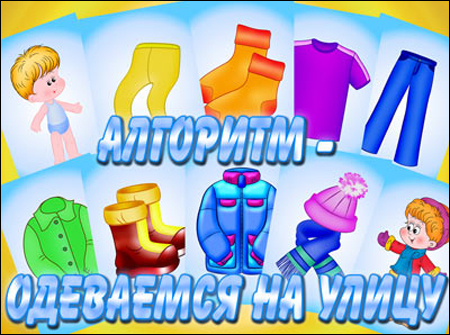 ЗДОРОВЬЕ – ЗАЛОГ РАДОСТНОЙ И СЧАСТЛИВОЙ ЖИЗНИ!